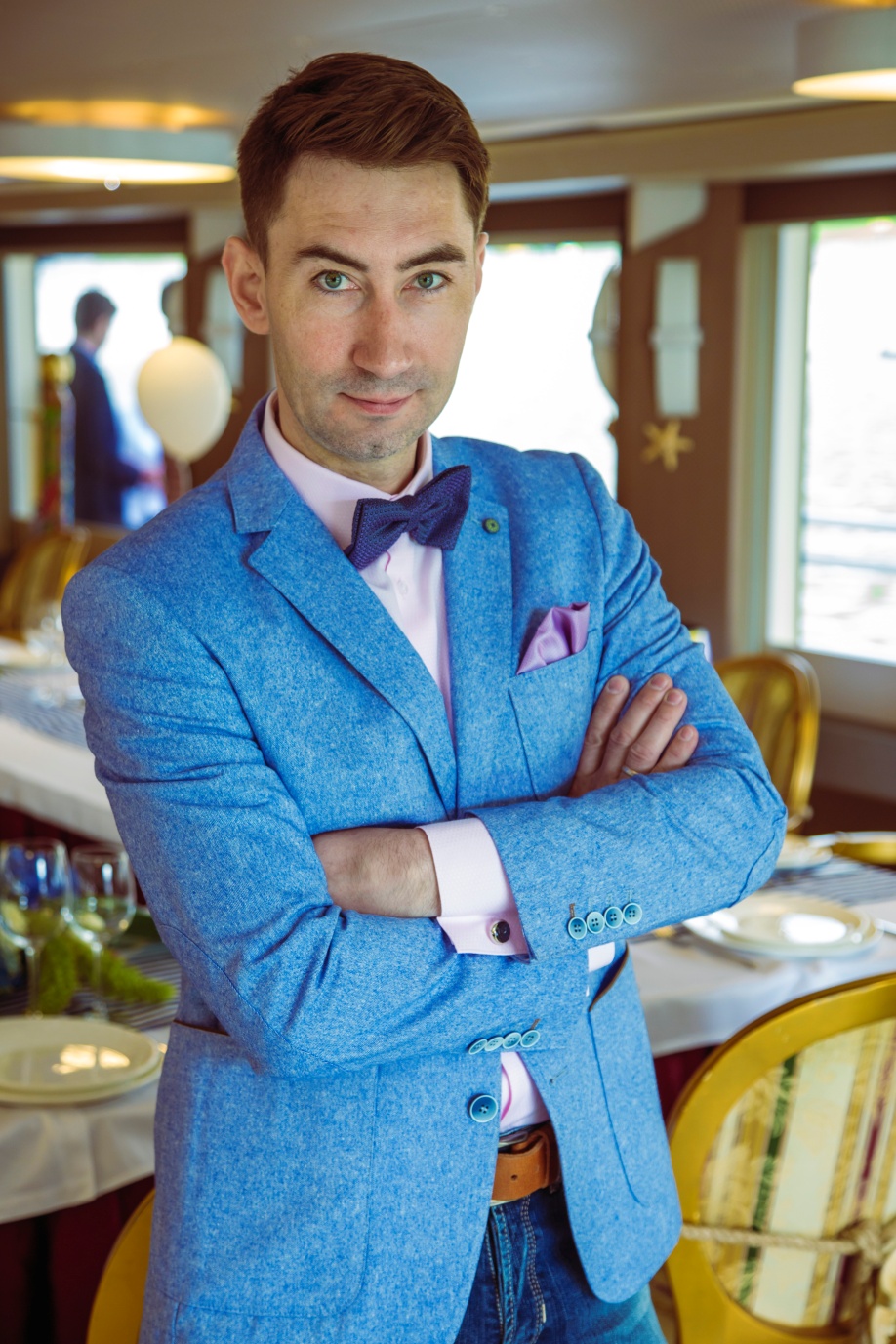 АлексейБогданов
Профессиональный ведущий.
Актёр музыкального театра.
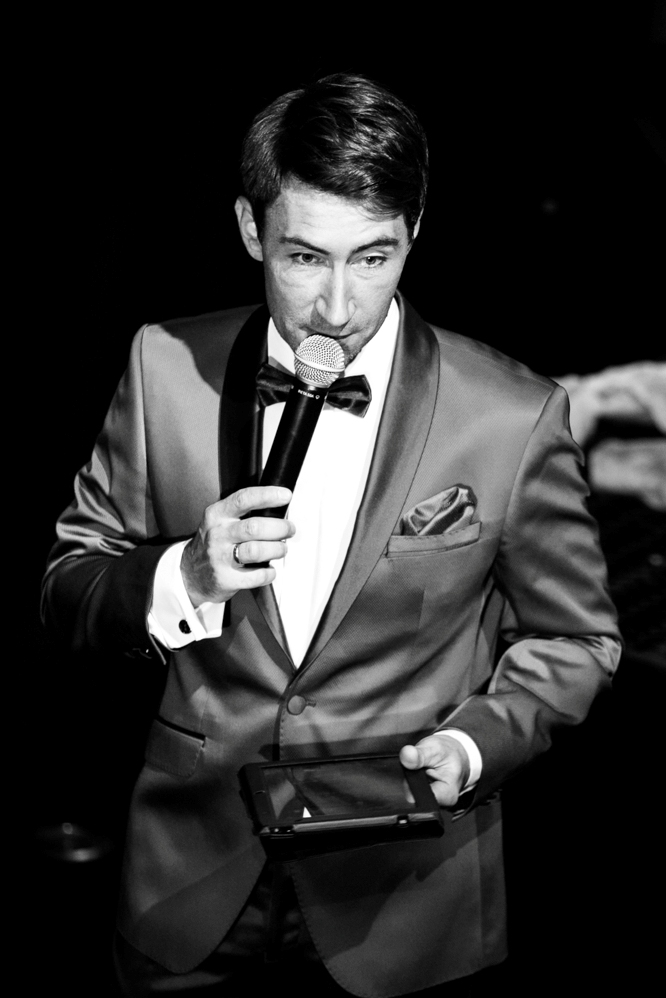 Ведущий , 
     Шоу – мен, конферансье,  режиссер.
Выпускник ЕГТИ , 
актер музыкального театра.
Более 150 свадебных торжеств
Более 100  корпоративных мероприятий 
Аудитория от 9 до 500 человек.
В России и за рубежом.
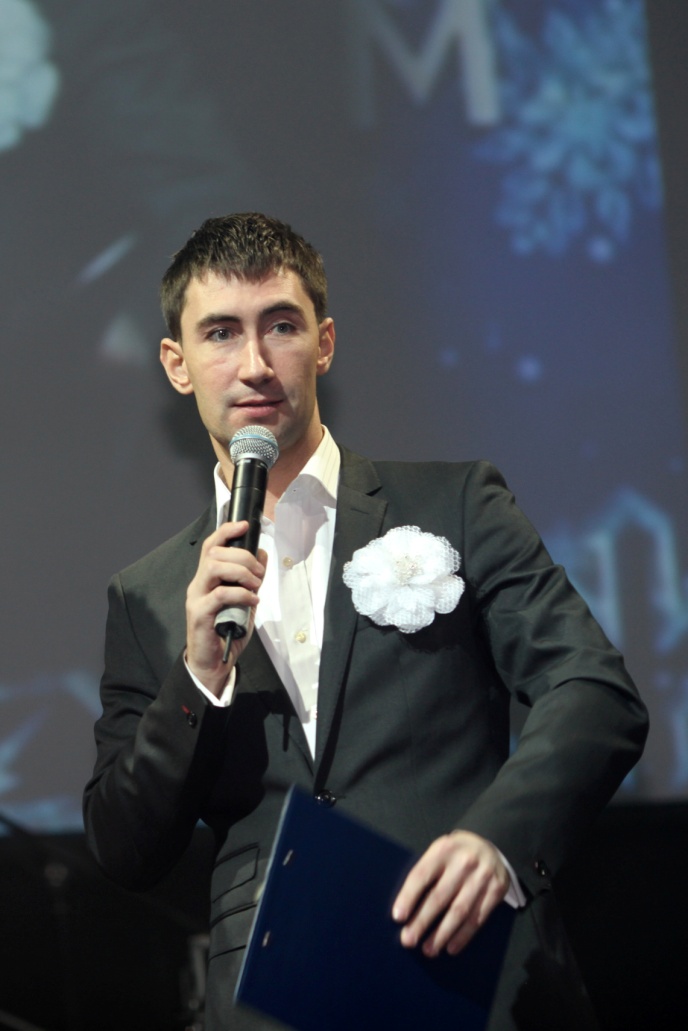 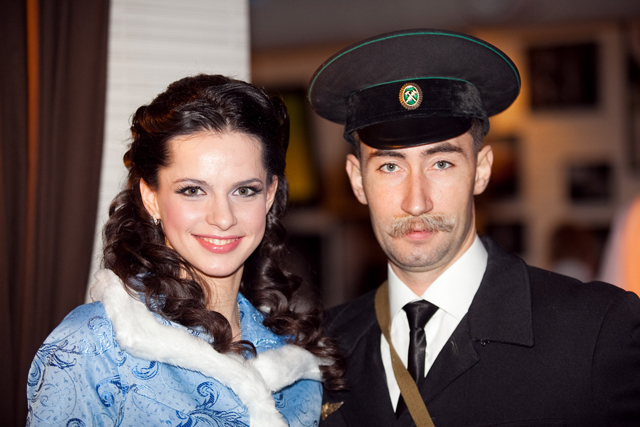 События любого уровня и масштаба.
Особый подход к каждому проекту.
Европейский стиль проведения праздников.
Чувство стиля, такта и грамотная речь.
Оригинальная и ненавязчивая программа.
Опыт работы с публикой разных возрастов.
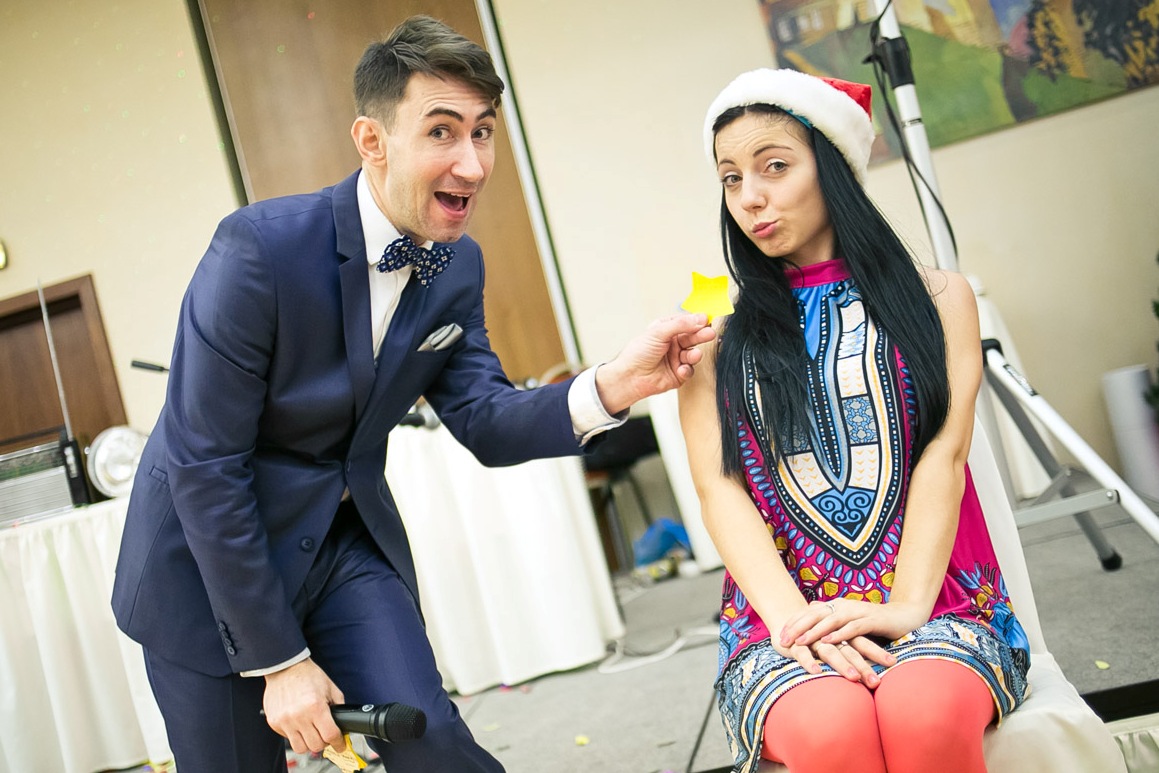 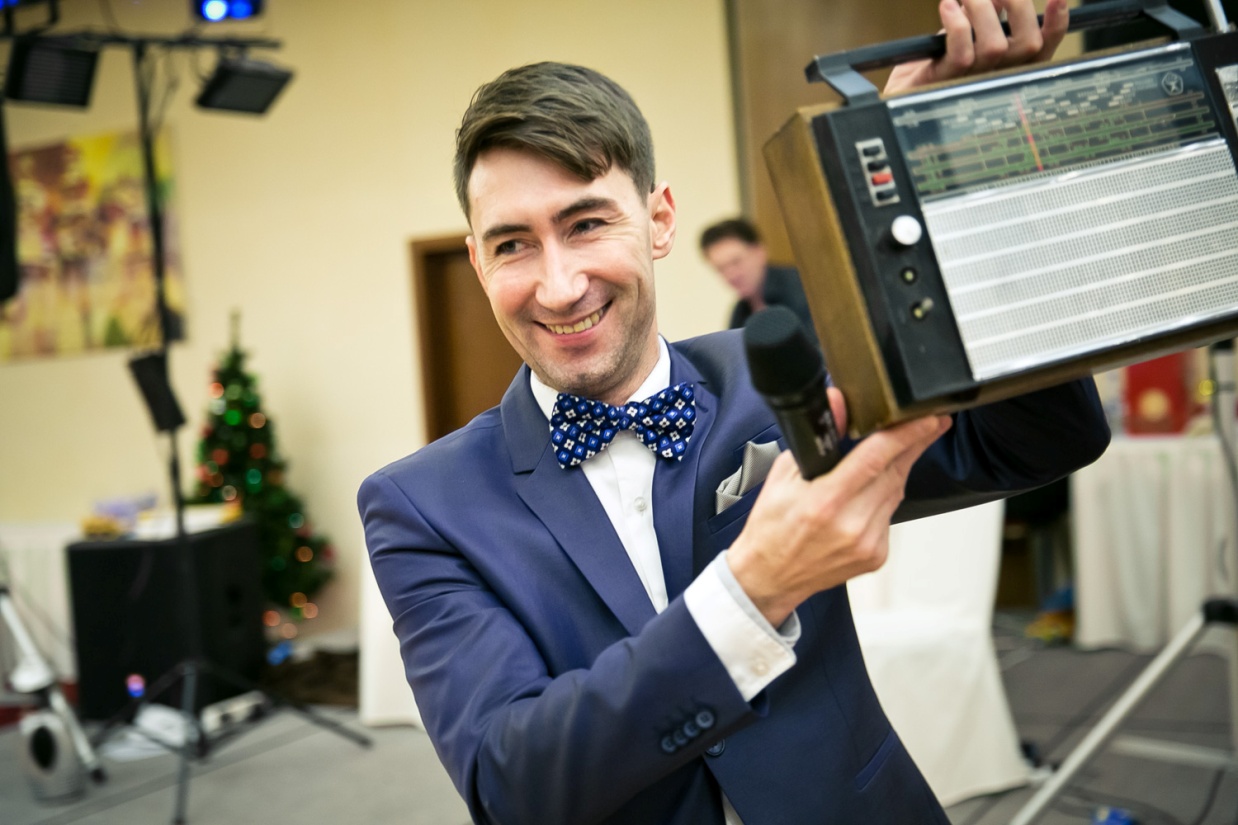 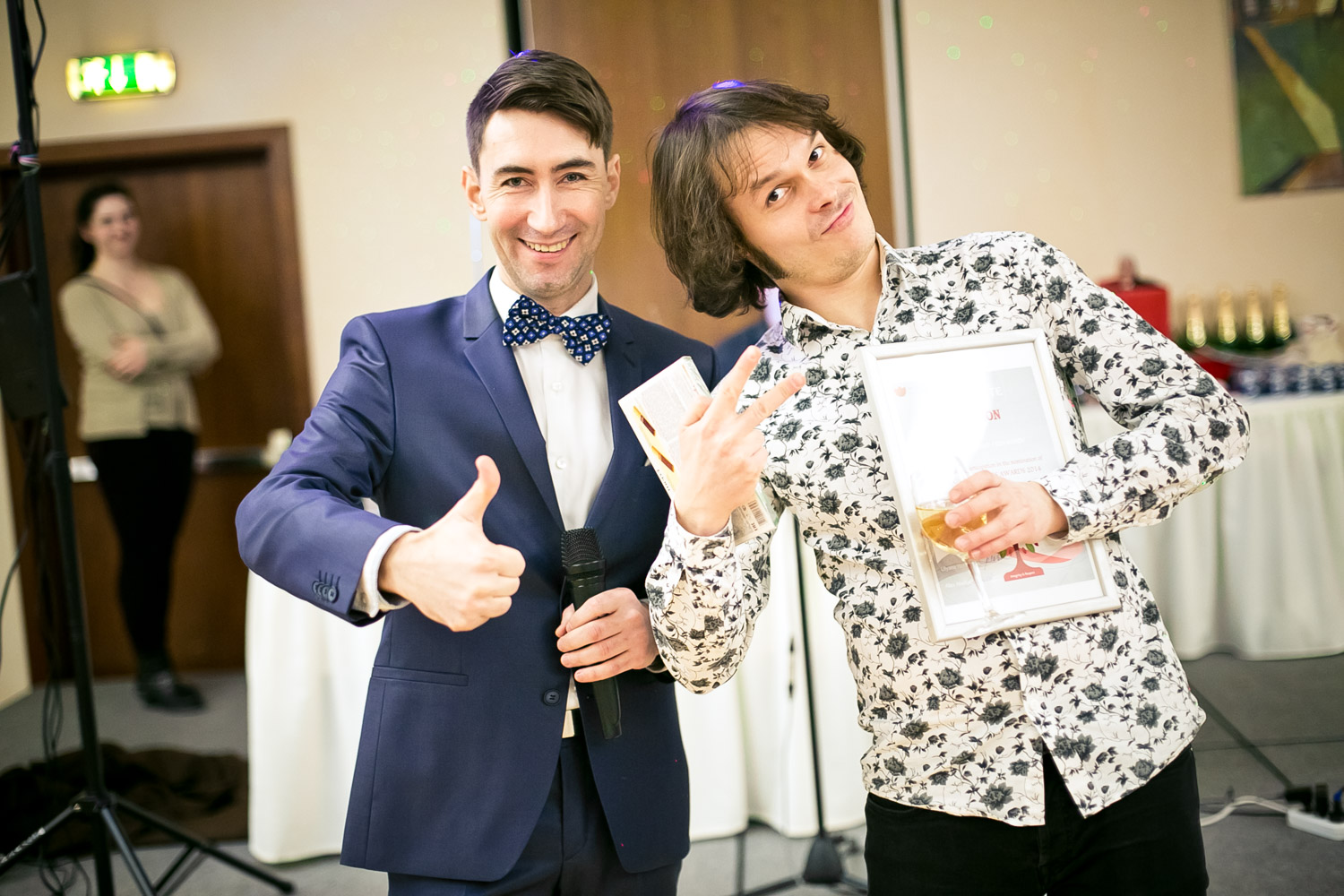 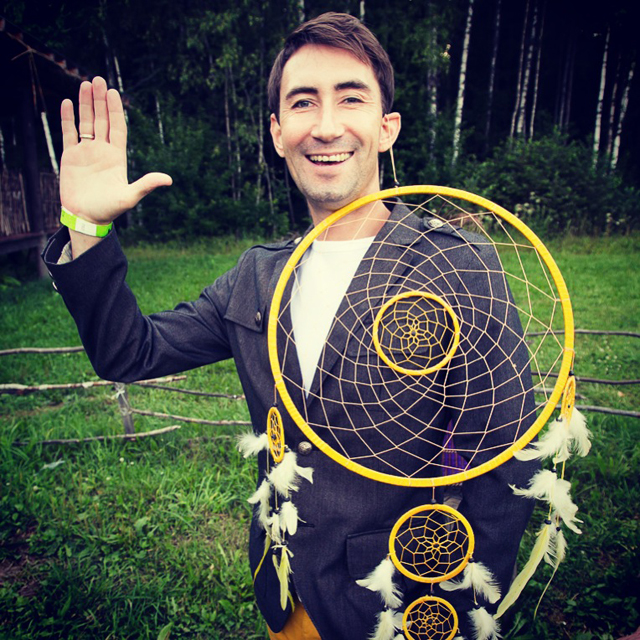 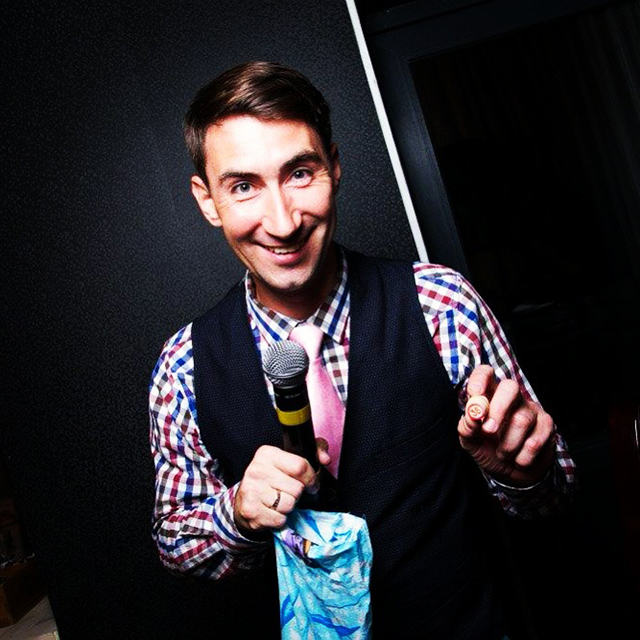 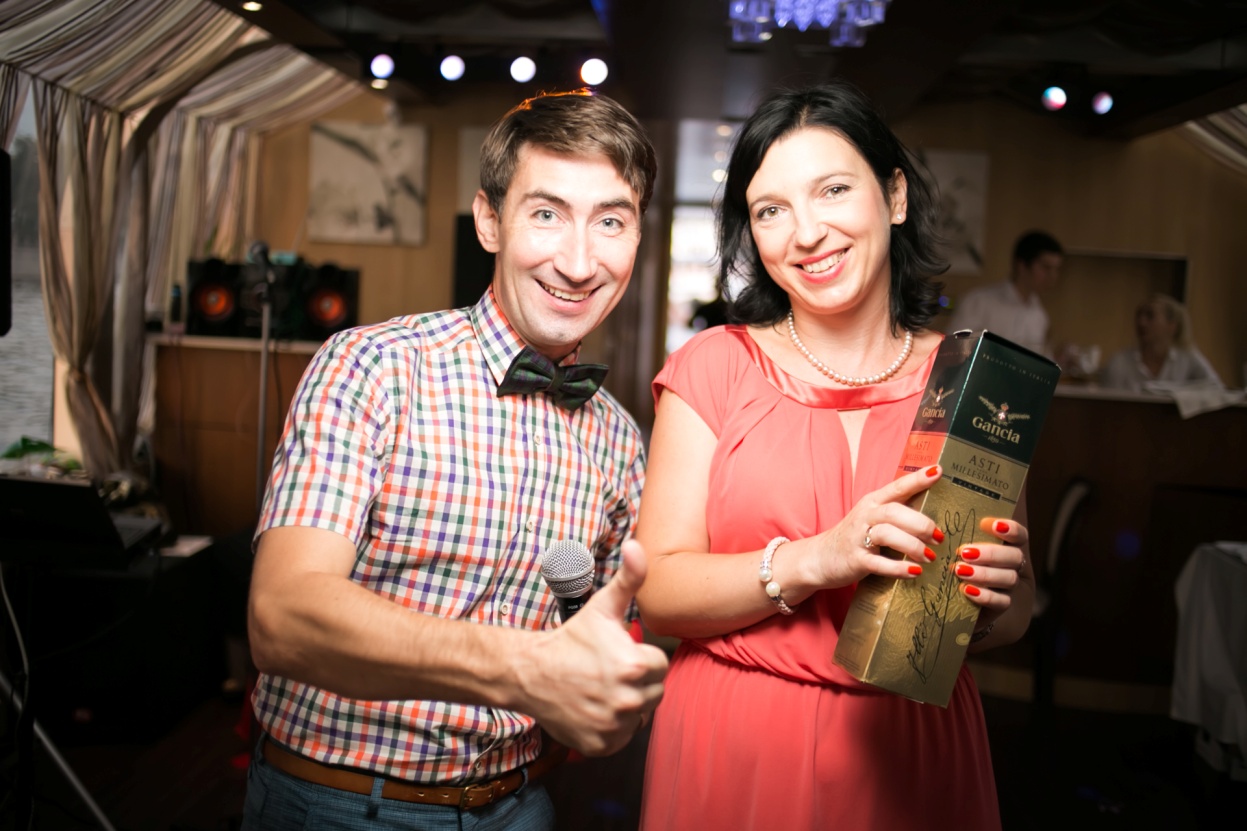 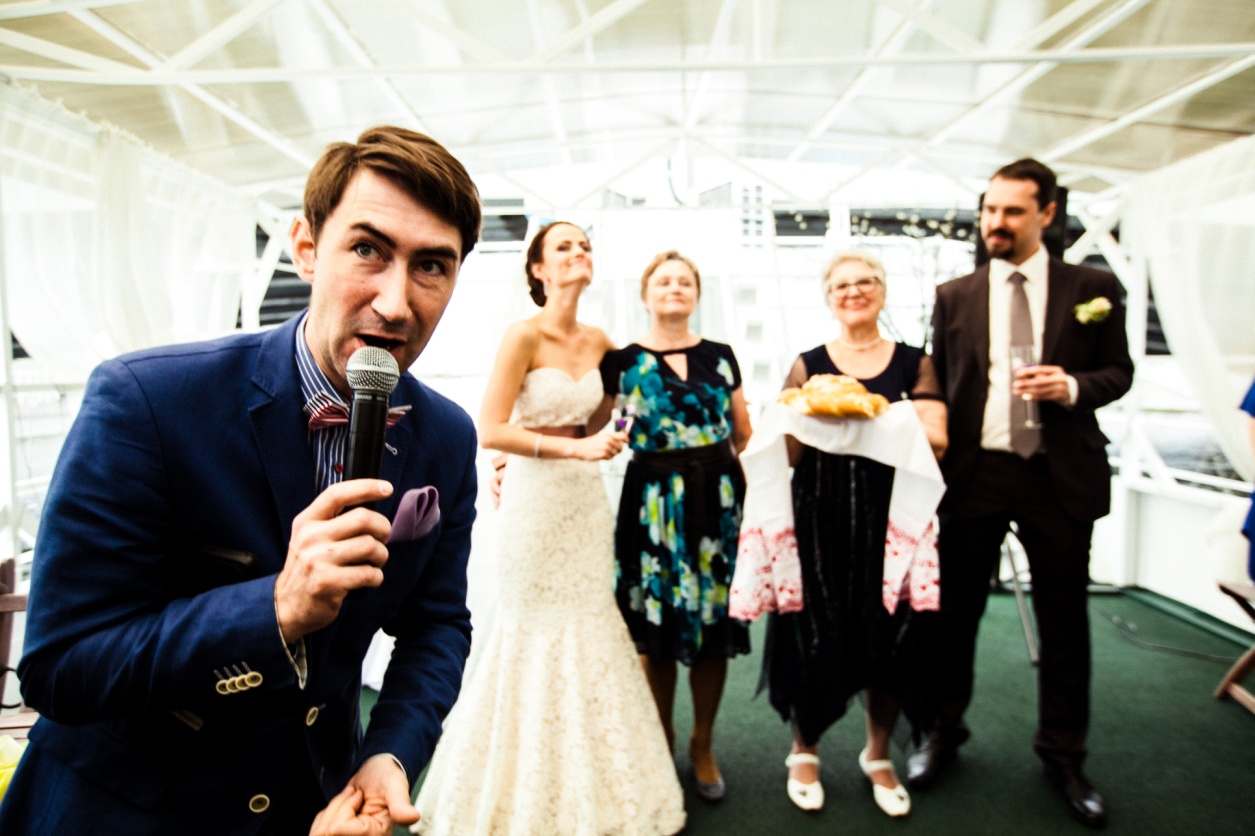 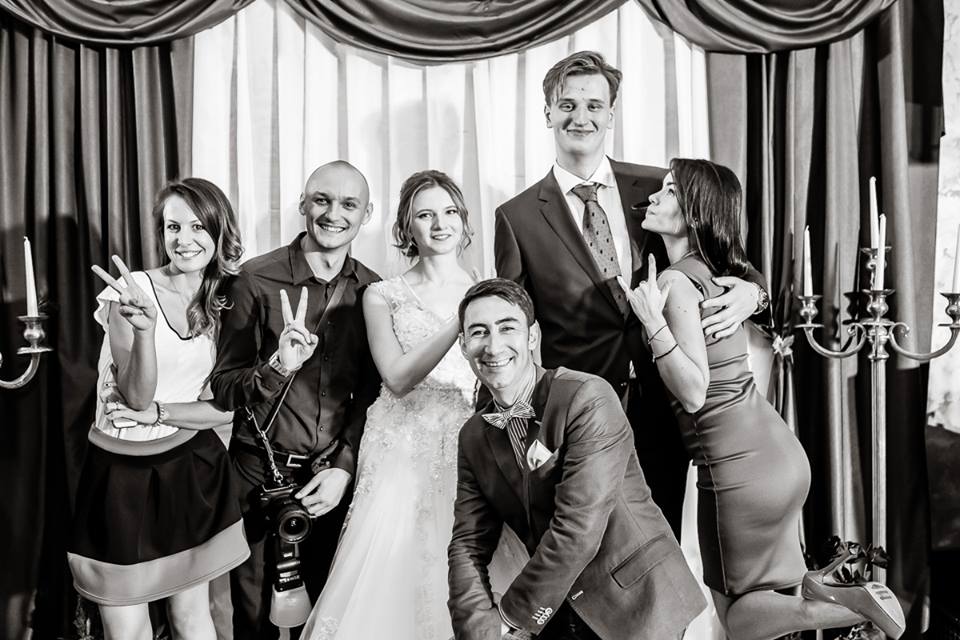 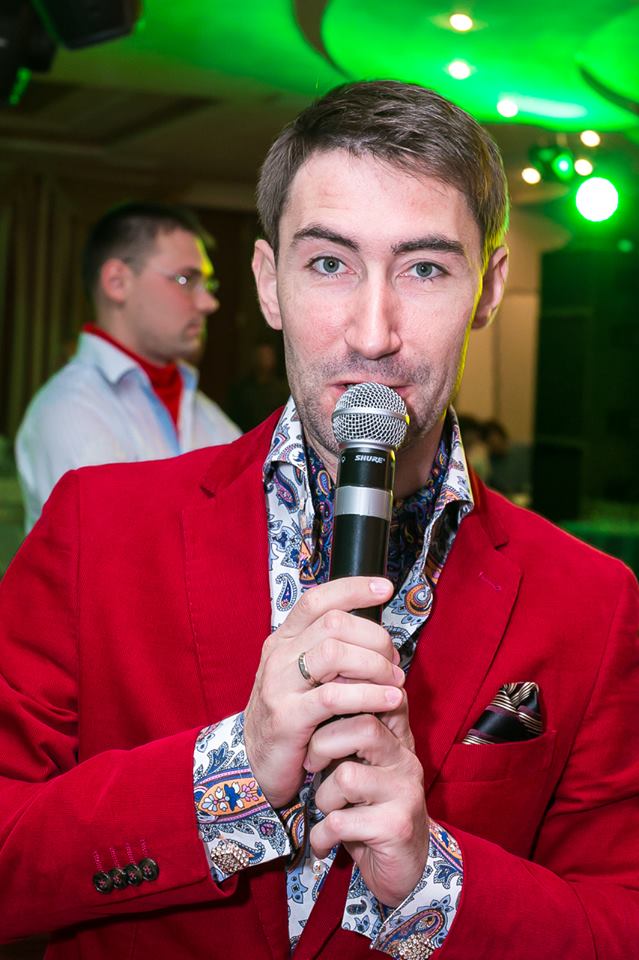 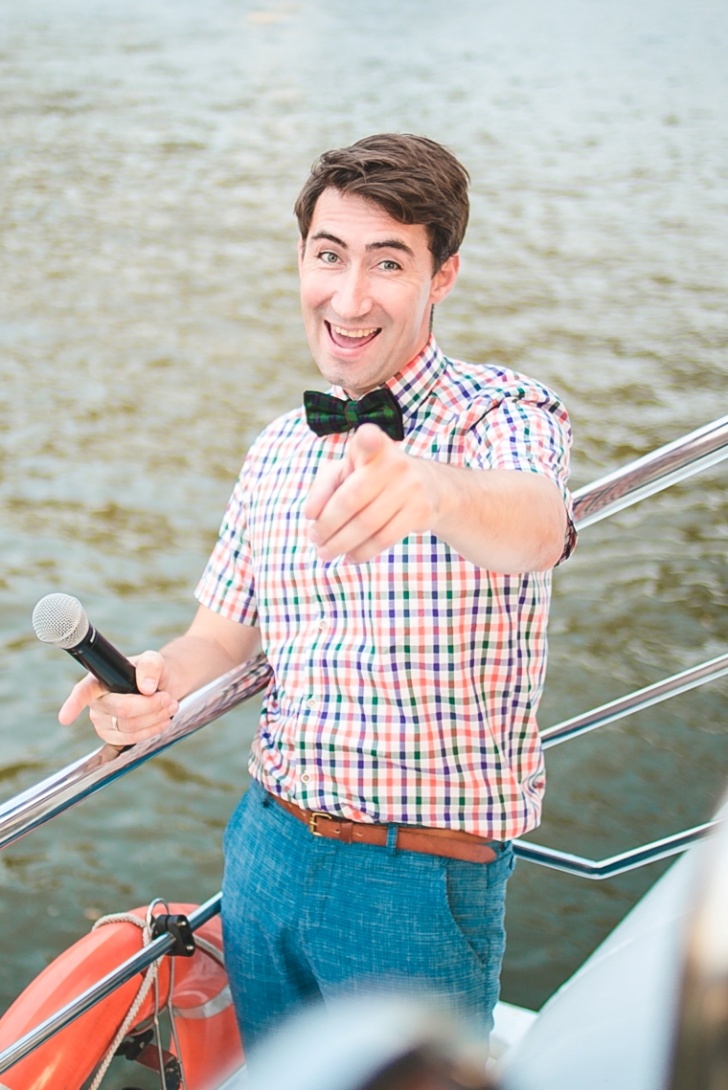 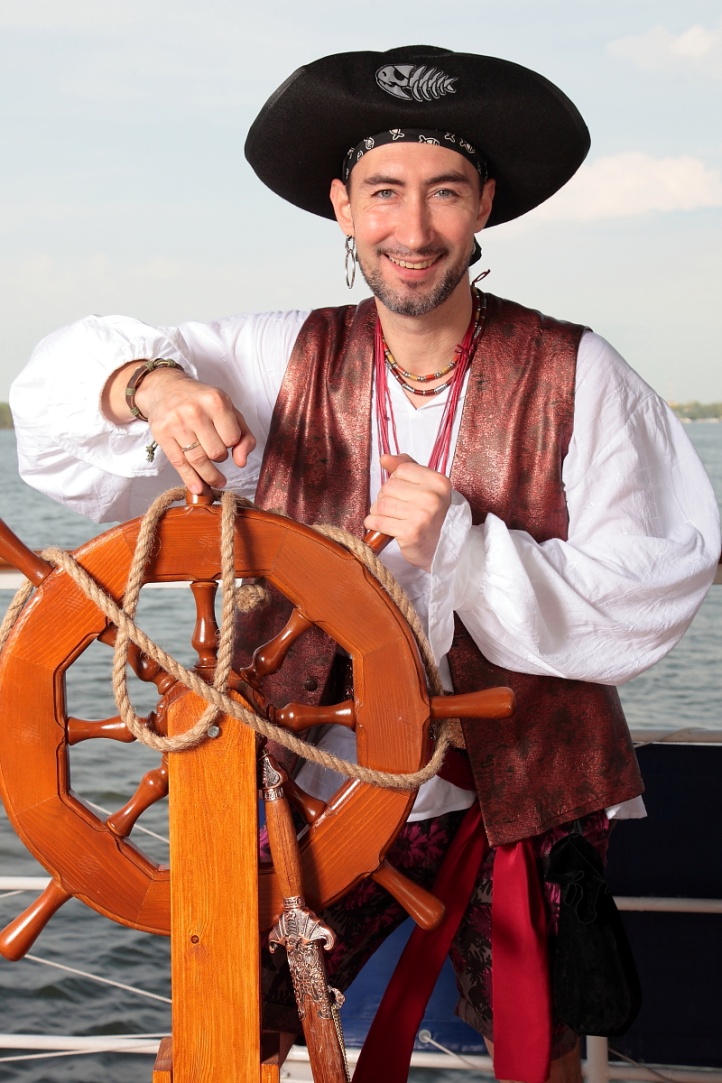 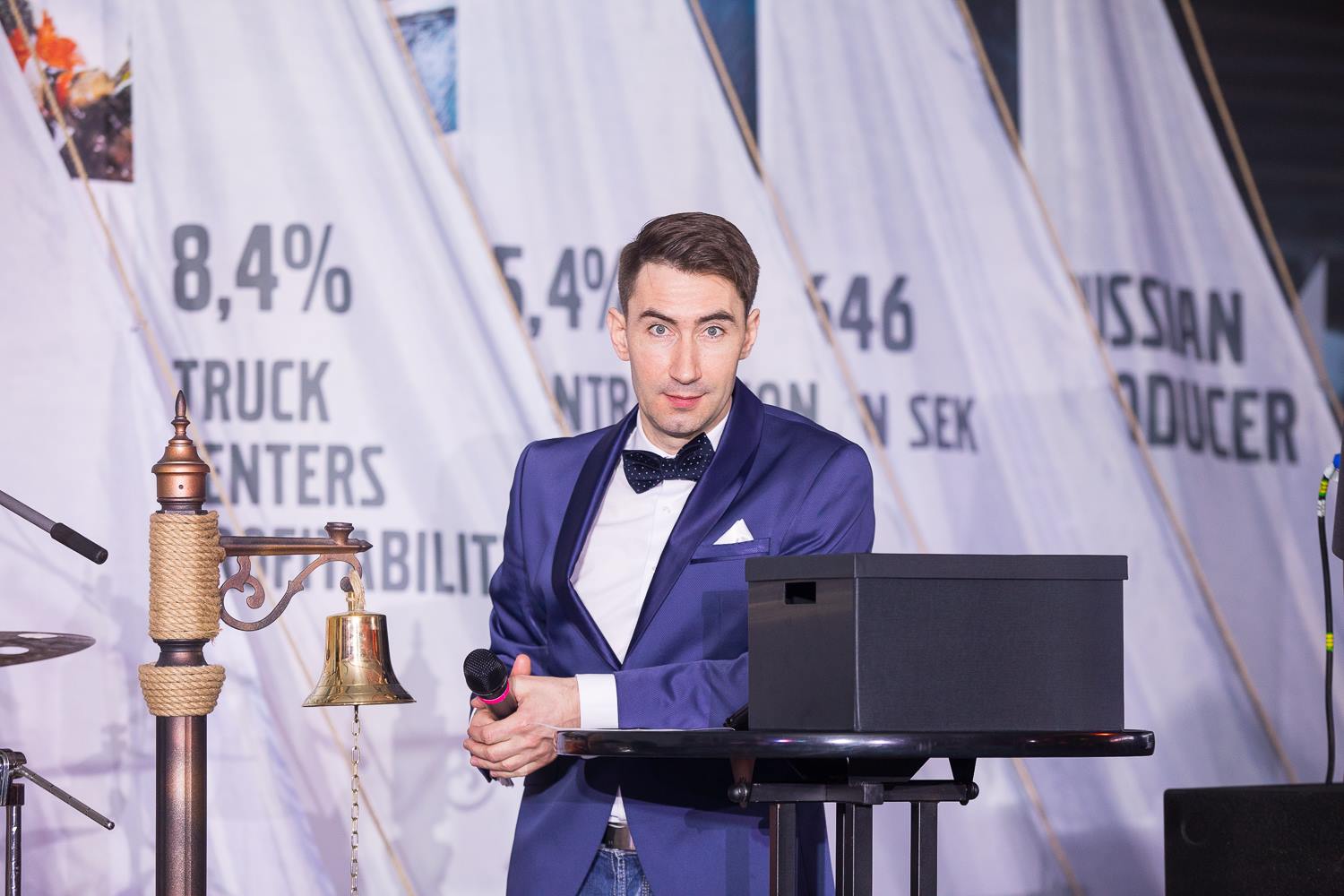 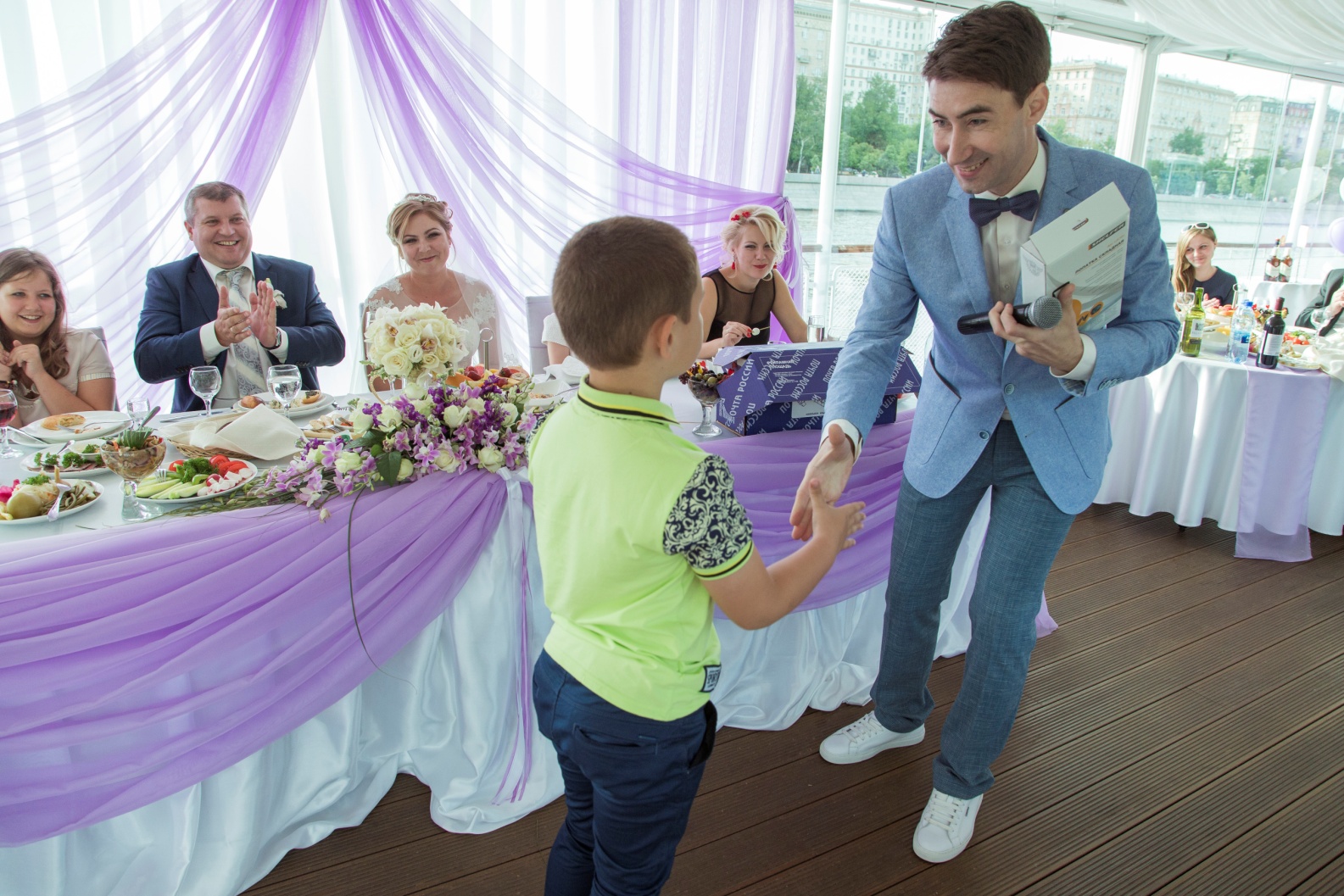 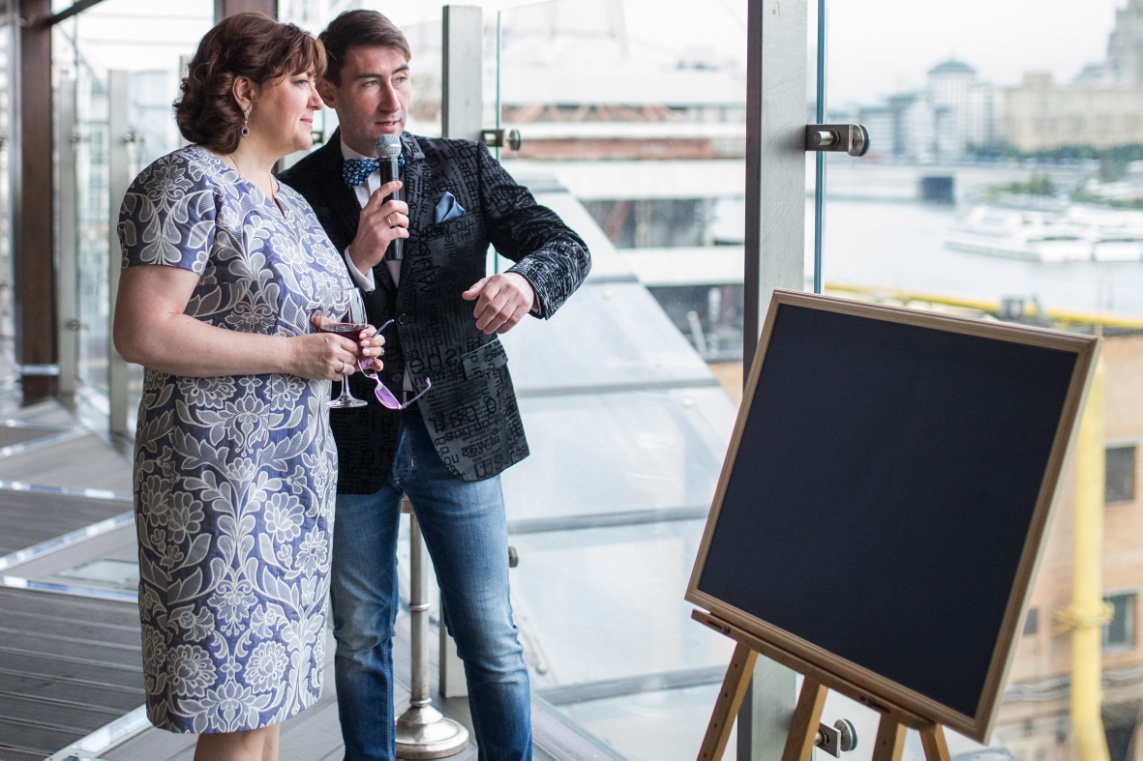 Cотрудничал со многими известными компаниями,  вот некоторые из них:
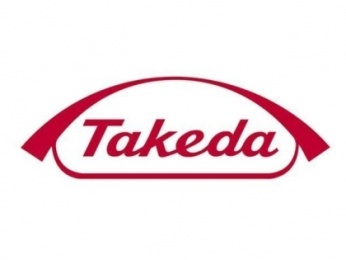 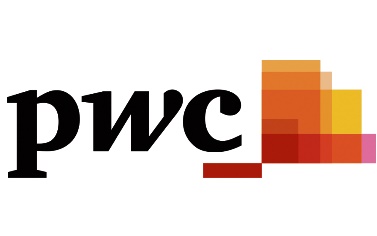 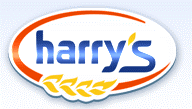 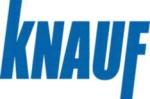 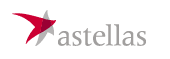 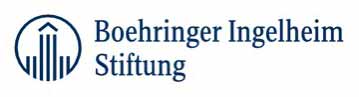 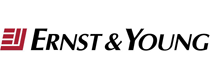 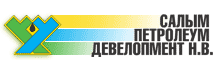 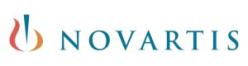 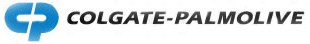 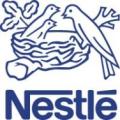 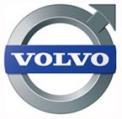 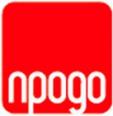 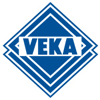 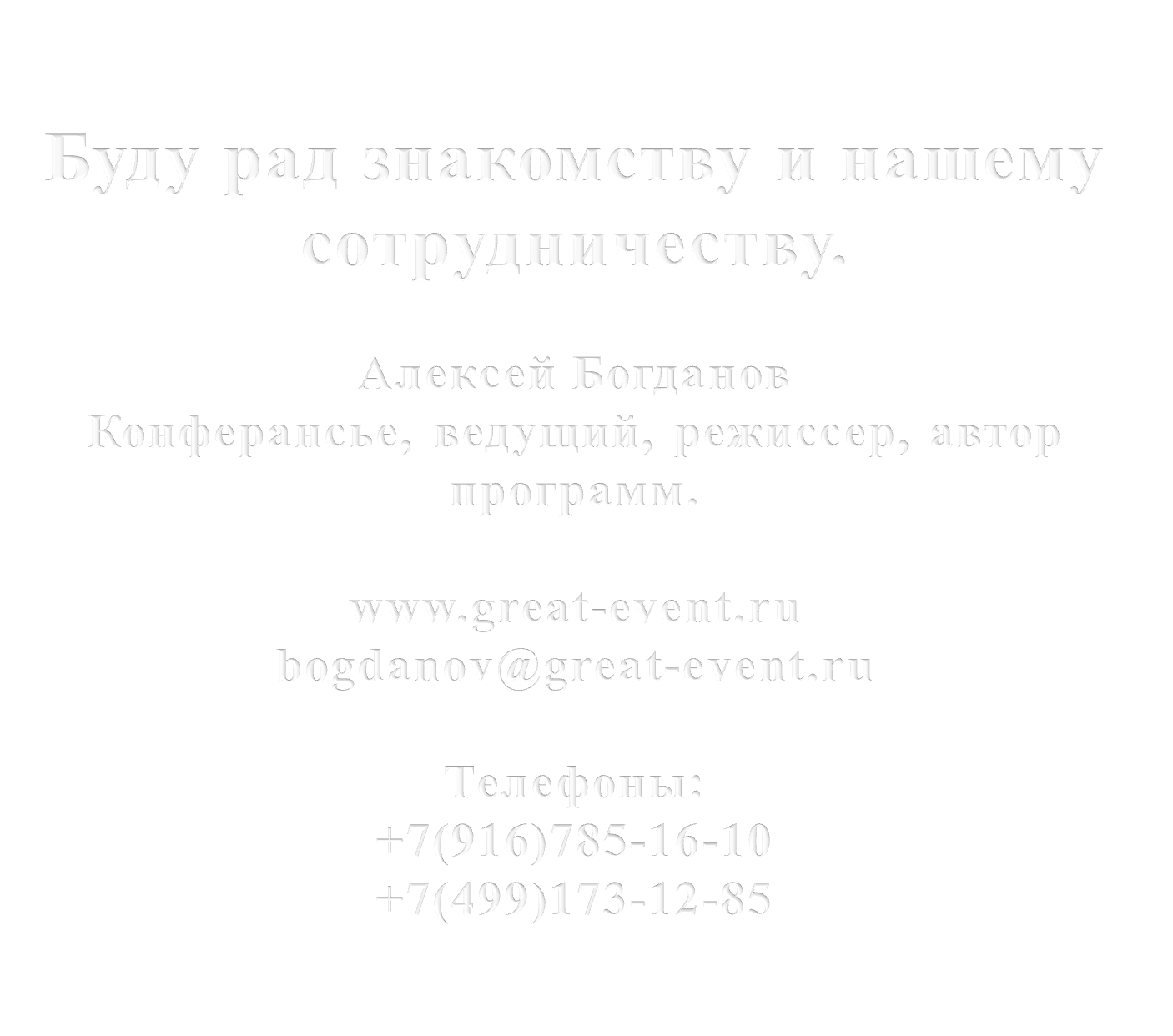